Toxoplasma Encephalitis: Prevention
Aley Kalapila, MD, PhDAssociate Editor, National HIV CurriculumAssociate Professor of MedicineDivision of Infectious Diseases
Emory University School of Medicine & Grady Health System
Last Updated:  January 9, 2023
Dr. Kalapila has no financial conflicts of interest or disclosures.
Toxoplasma Prevention: Outline
Background and Rationale 
Screening
Prevention
Criteria for starting and stopping prophylaxis
Prophylaxis options
Medication side-effects
Summary
Background and Rationale
Background: Toxoplasma encephalitis
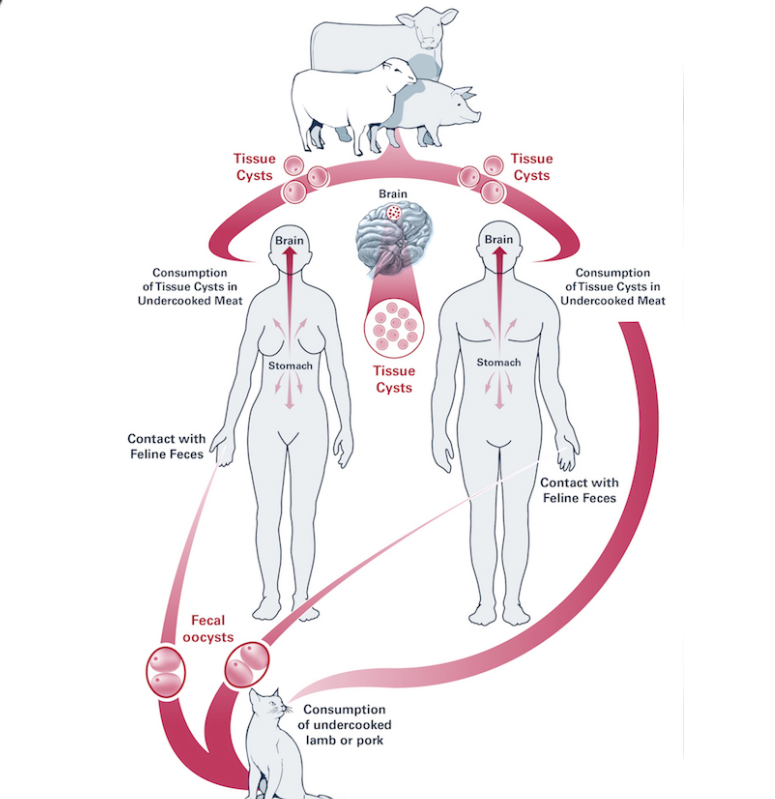 Toxoplasma gondii is a protozoal parasite
Accidental ingestion risk factors include contact with cat feces or eating undercooked red meat or raw shellfish
Disease occurs from reactivation of latent cysts when CD4 <100 cells/mm3
Symptoms include fever, headache, seizures, encephalitis
Source: HHS. Opportunistic Infections Guidelines. Toxoplasma Gondii. January 2023.
Screening
Screening for Latent Toxoplasma Infection in People with HIV
All PWH should be tested for IgG antibodies to T. gondii at the time of initial diagnosis

PWH who are seronegative for T. gondii Ab, should undergo repeat testing:
IF their CD4 count decreases to <100 cells/mm3 AND
They are not already taking medication that provides prophylaxis for Toxoplasma encephalitis
Counseling Persons with Negative Toxoplasma IgG: Dos & Don’ts
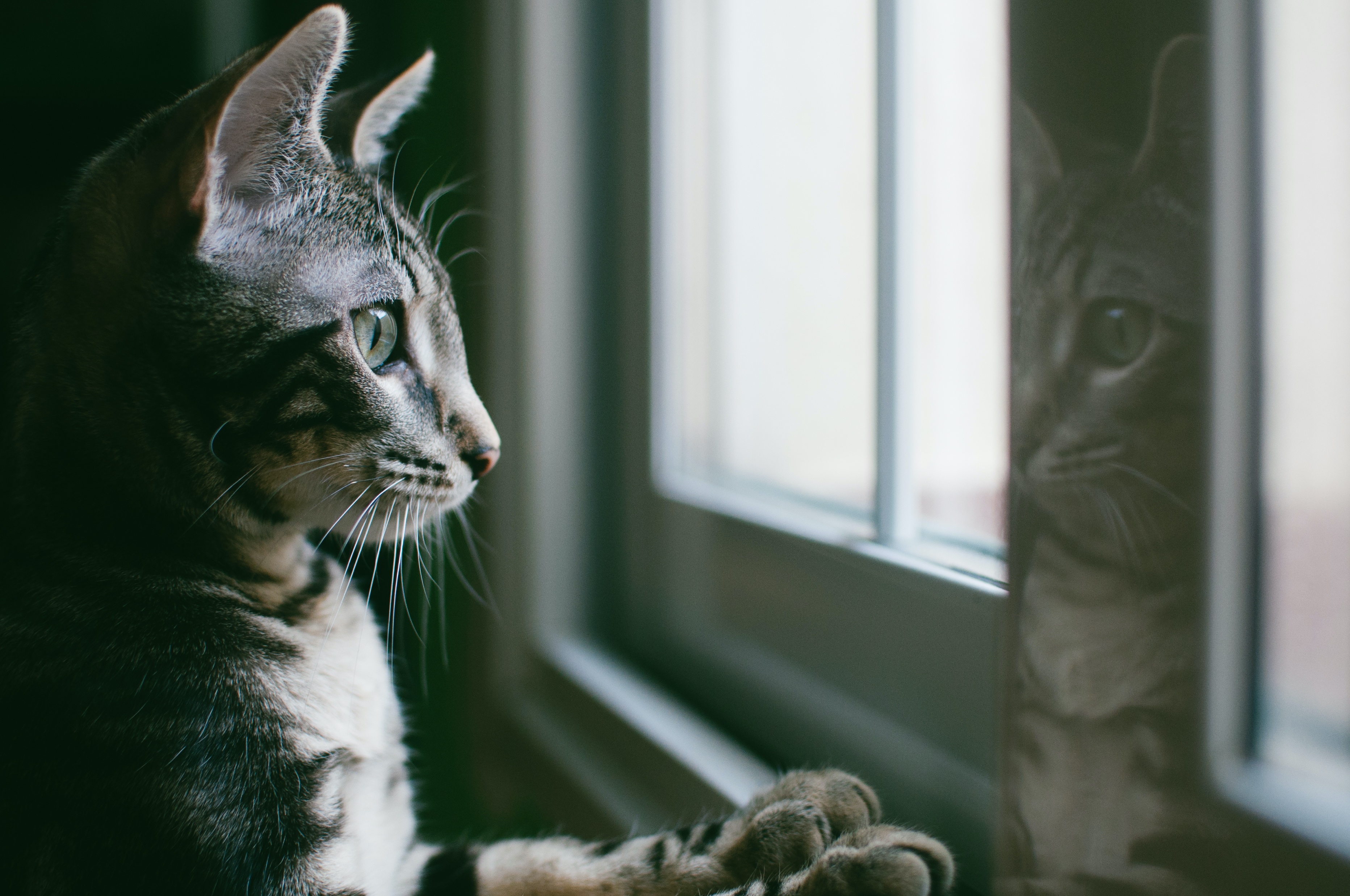 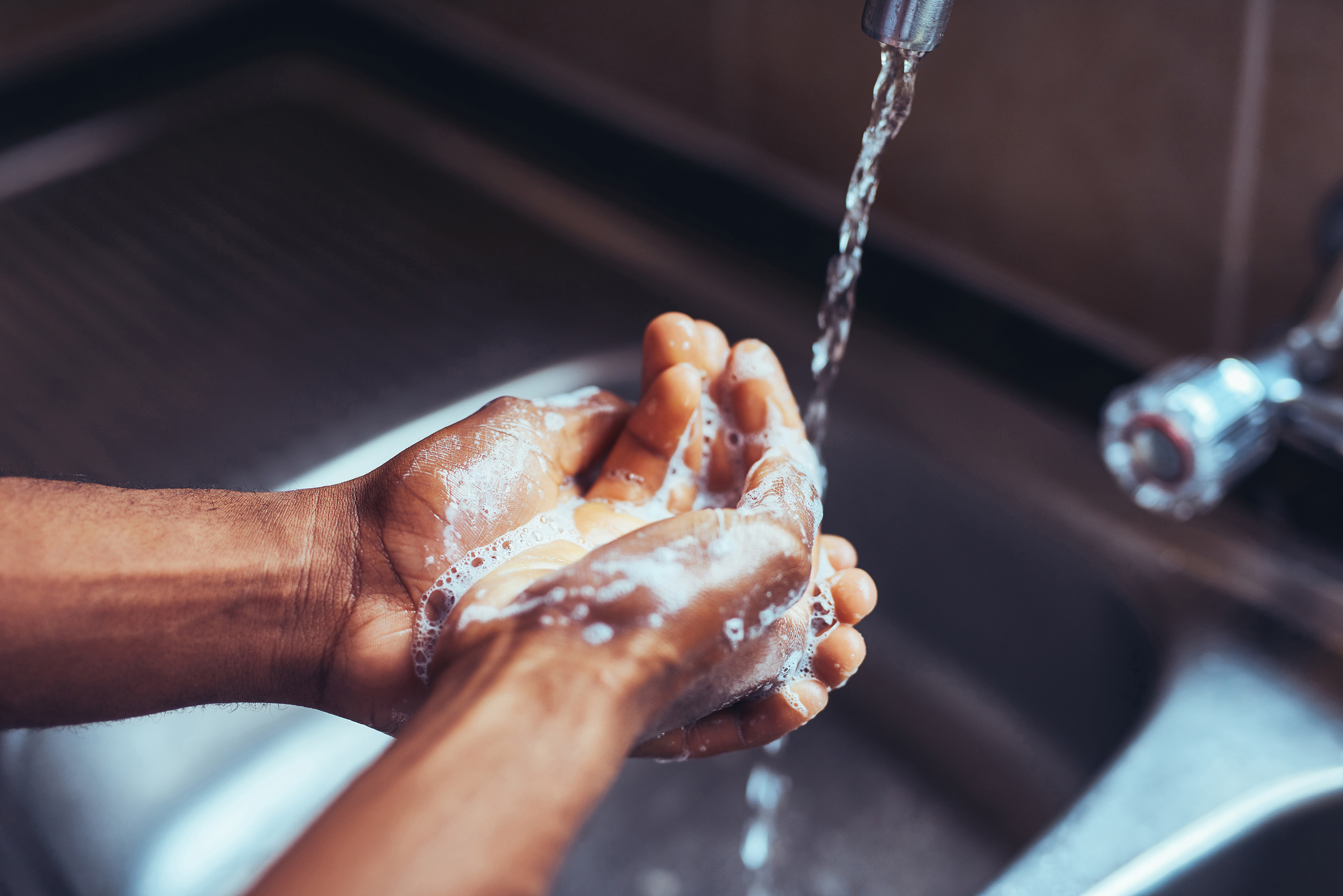 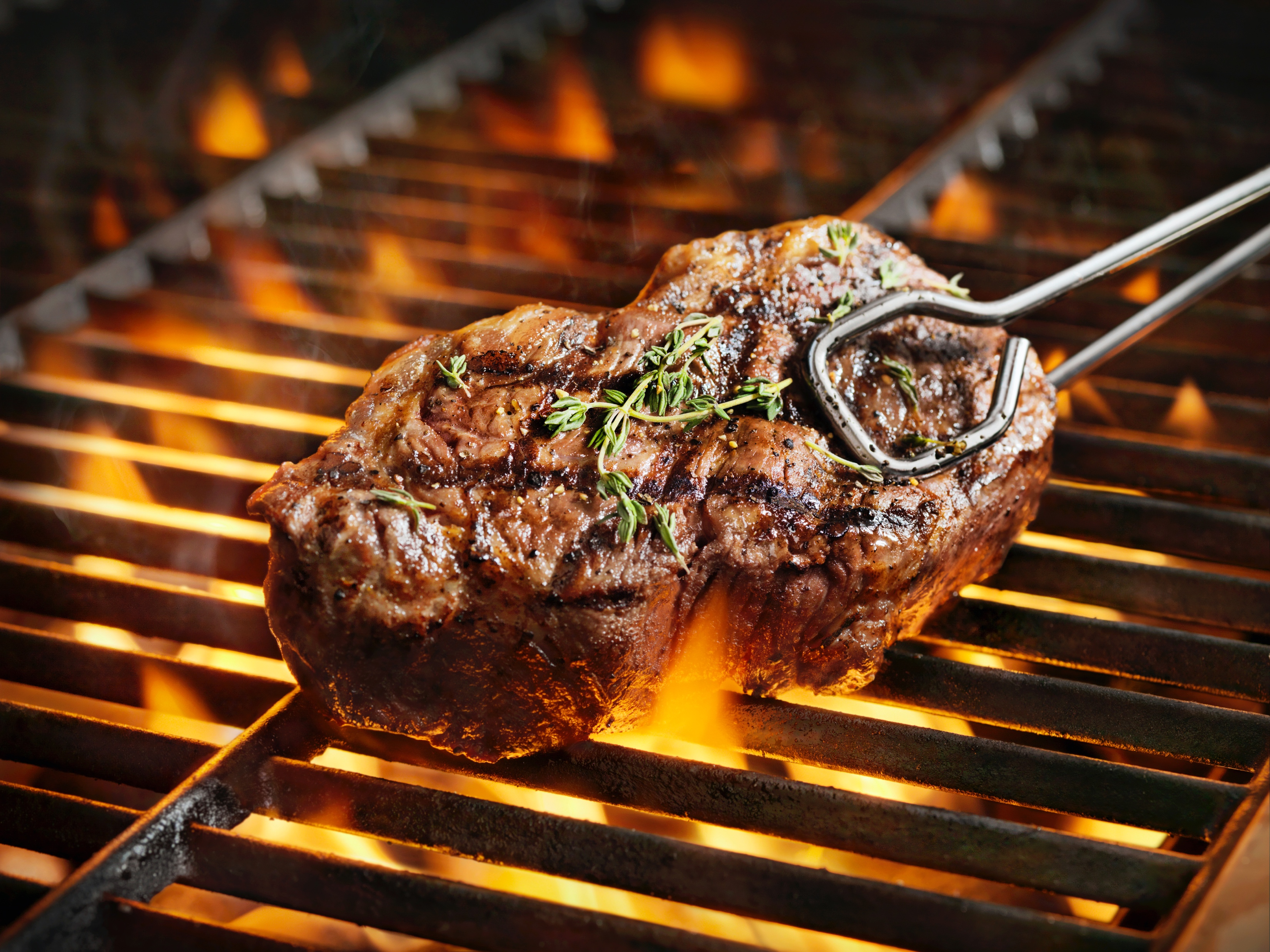 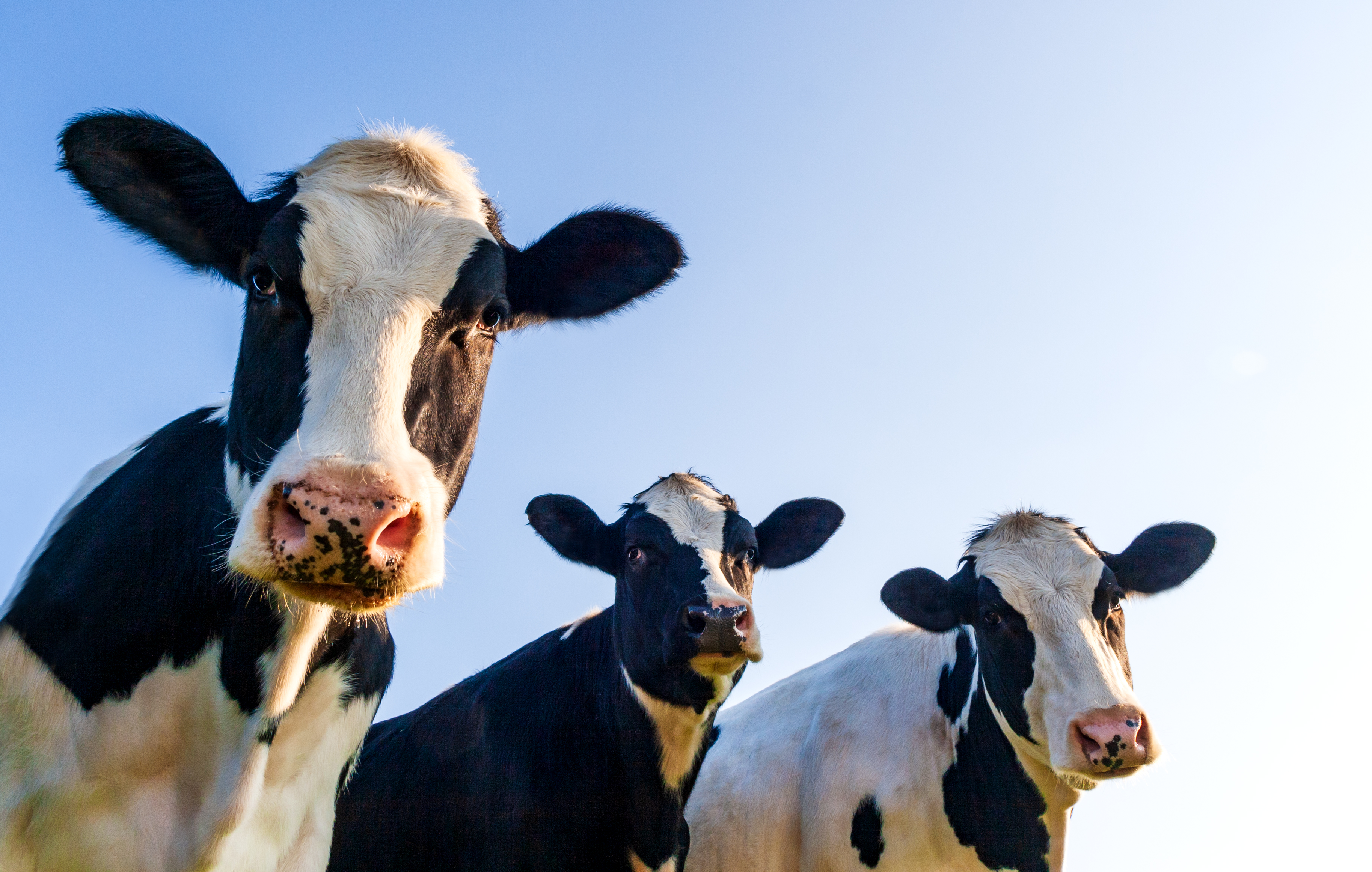 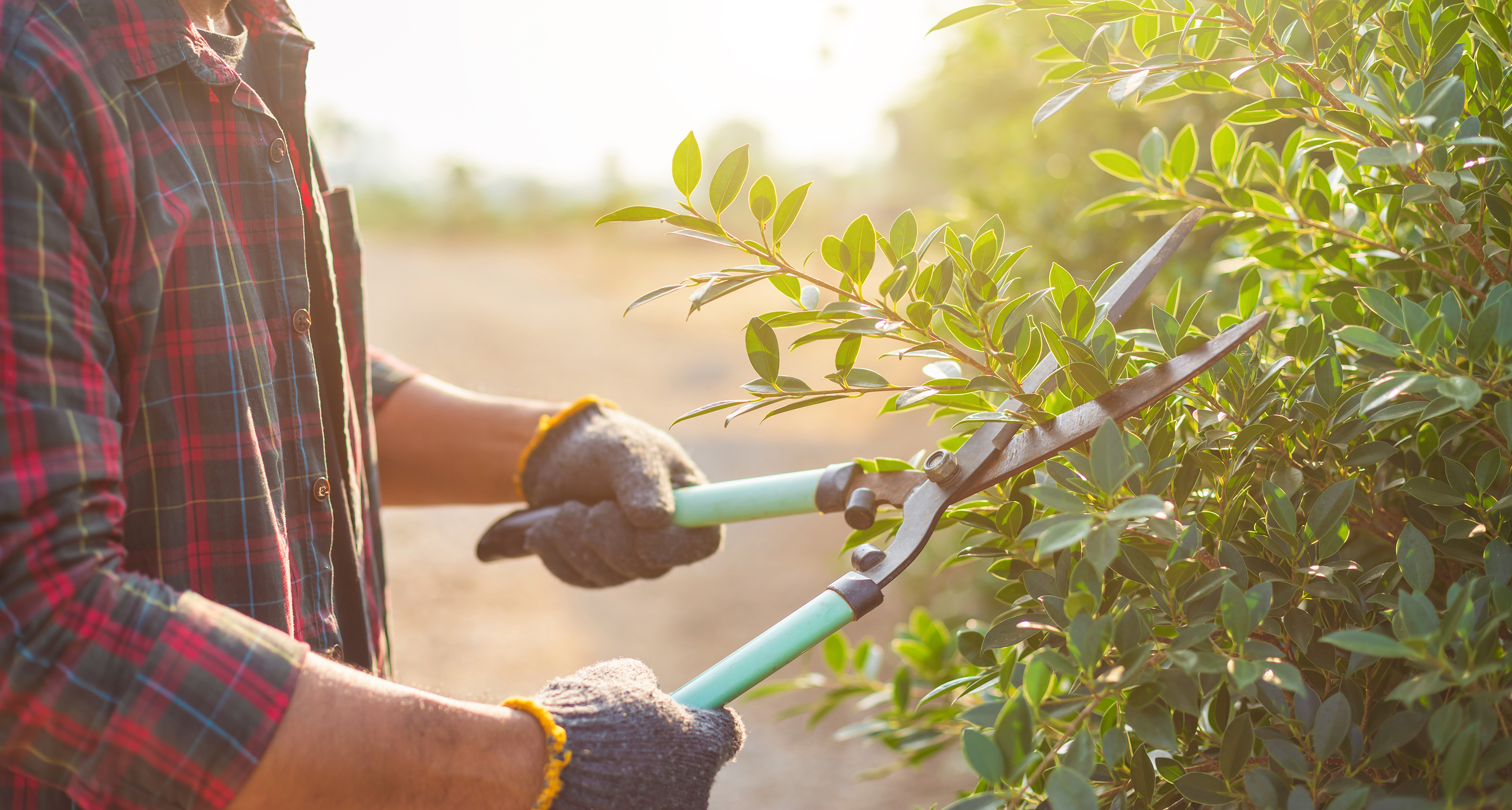 Prevention
Indications for Primary Prophylaxis for Toxoplasma Encephalitis
Seropositive for Toxoplasma IgG 
		and 
CD4 cell count < 100 cells/mm3
Source: HHS. Opportunistic Infections Guidelines. Toxoplasma Gondii encephalitis. January 2023.
Toxoplasma Prevention: Options for Prophylaxis
Source: HHS. Opportunistic Infections Guidelines. Pneumocystis pneumonia. January 2023.
When to Discontinue Primary Prophylaxis for Toxoplasma Encephalitis
CD4 cell count >200 cells/mm3 for at least 3 months after ART initiation

Can consider if CD4 between 100-200 cells/mm3 + viral suppression on ART for at least 3-6 months
Source: HHS. Opportunistic Infections Guidelines. Toxoplasma Gondii Encephalitis. January 2023.
When to Restart Primary Prophylaxis for Toxoplasma Encephalitis
CD4 cell count < 100 cells/mm3 regardless of viral load or

CD4 is between 100-200 cells/mm3 + detectable viral load
Source: HHS. Opportunistic Infections Guidelines. Pneumocystis pneumonia. January 2023.
Medication Side-Effects
Side effects of medications used for Toxoplasma prophylaxis
*Potential cross-reactivity with other sulfa-containing drugs, but dapsone not contraindicated in patients with sulfonamide allergy
Summary
Toxoplasma Prophylaxis: Summary
Prophylaxis indicated in all PWH with CD4 <100 cells/mm3 who are Toxoplasma IgG seropositive
The preferred drug for prophylaxis is TMP-SMX
Alternative therapies include: 
Dapsone + pyrimethamine and leucovorin OR
Atovaquone +/- pyrimethamine and leucovorin
Always check G6PD level prior to dapsone use
Use of dapsone in someone intolerant of TMP-SMX depends on severity of TMP-SMX reaction
Prophylaxis can be discontinued once immune reconstitution has occurred on ART
Source: HHS. Opportunistic Infections Guidelines. Toxoplasma Gondii encephalitis. January 2023.